BNCC
Profª Ms. Juliana Schivani
Pofº Dr. Djnnathan Gonçalves
Vamos pensar um pouco...
O que é competência?
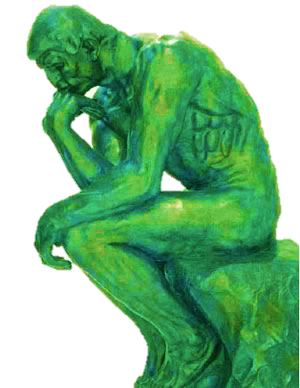 O que é habilidade?
Profª Ms. Juliana Schivani e Profº Dr. Djnnathan Gonçalves 				                    PCN, p. 2
Competências e habilidades
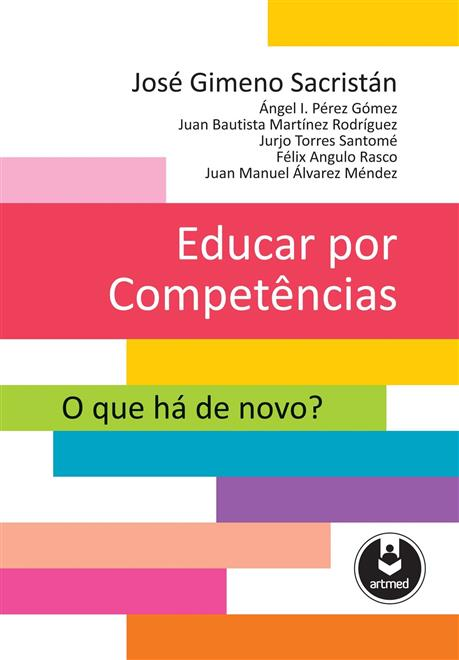 “A competência é uma qualidade que não apenas se tem ou se adquire, mas que também se mostra e se demonstra, que é operacional para responder as demandas que em um determinado momento são feitas para aqueles que as possuem.” (SACRISTÁN et al, 2011, p.36, grifo do autor)
Profª Ms. Juliana Schivani e Profº Dr. Djnnathan Gonçalves 				                    BNCC, p. 3
Competências e habilidades
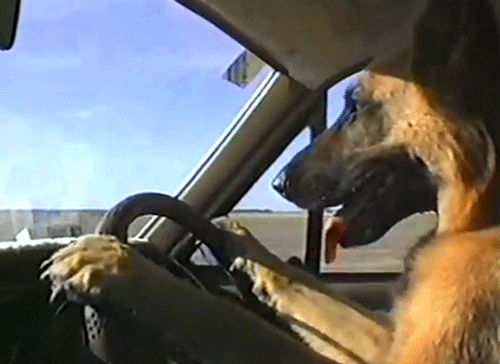 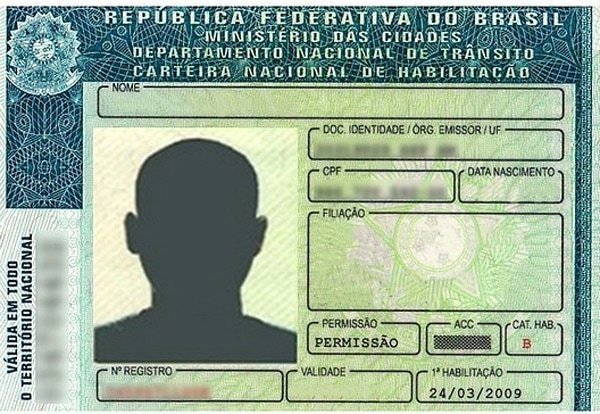 Profª Ms. Juliana Schivani e Profº Dr. Djnnathan Gonçalves 				                    BNCC, p. 4
Competências e habilidades
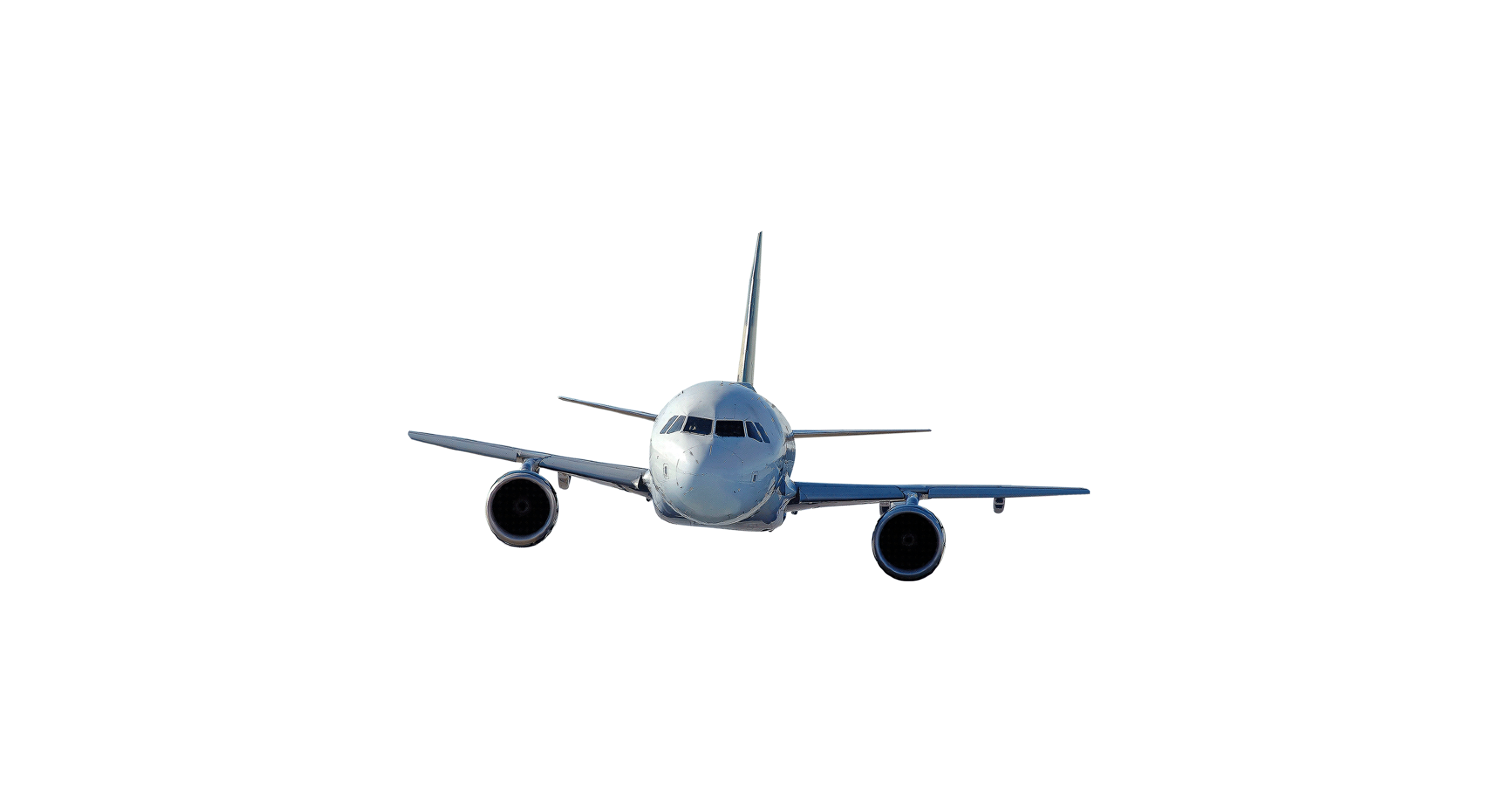 Profª Ms. Juliana Schivani e Profº Dr. Djnnathan Gonçalves 				                    BNCC, p. 5
[Speaker Notes: Eu posso ter a habilitação de piloto de avião e não ter a competência de pilotar]
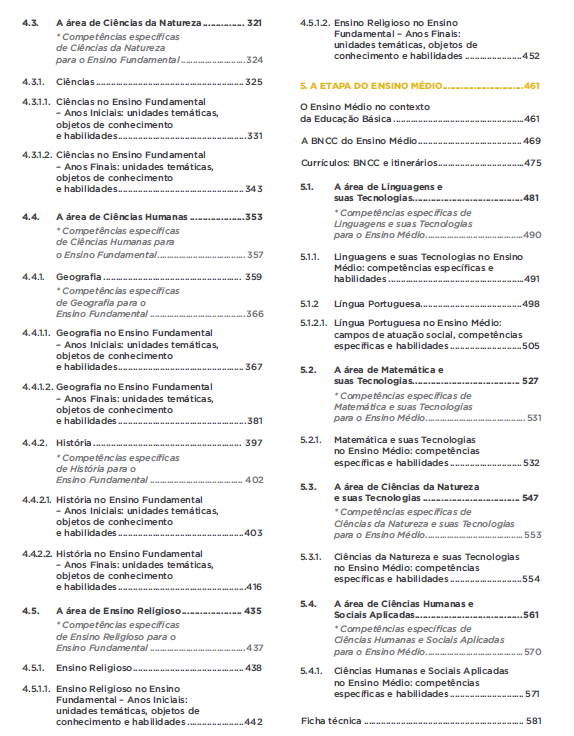 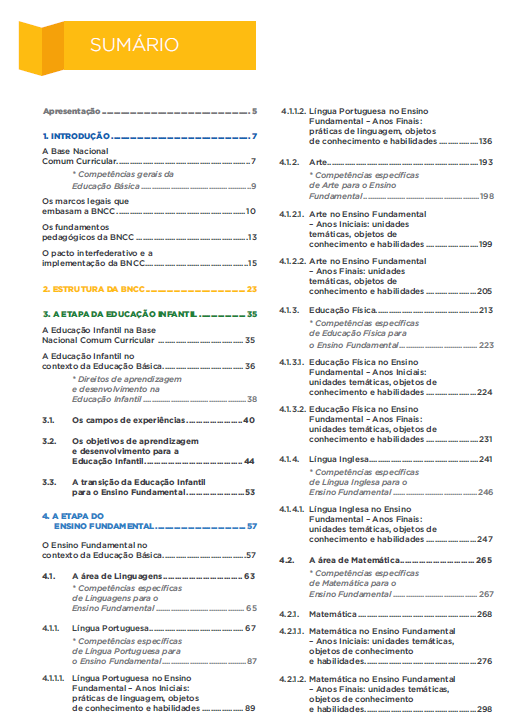 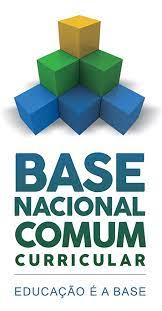 BNCC
Profª Ms. Juliana Schivani e Profº Dr. Djnnathan Gonçalves 				                    BNCC, p. 6
[Speaker Notes: Eu posso ter a habilitação de piloto de avião e não ter a competência de pilotar]
BNCC
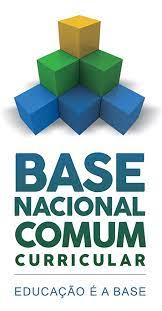 “Os alunos devem ‘saber’ (considerando a constituição de conhecimentos, habilidades, atitudes e valores) e, sobretudo, do que devem ‘saber fazer’ (considerando a mobilização desses conhecimentos, habilidades, atitudes e valores para resolver demandas complexas da vida cotidiana, do pleno exercício da cidadania e do mundo do trabalho) (...).” (BRASIL, p.13)
Profª Ms. Juliana Schivani e Profº Dr. Djnnathan Gonçalves 				                    BNCC, p. 7
BNCC
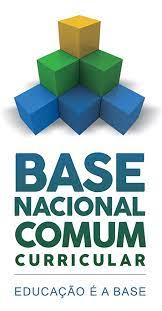 “Relacionadas a cada uma dessas competências, são descritas habilidades a ser desenvolvidas ao longo da etapa (...).” (BRASIL, p.471)
Profª Ms. Juliana Schivani e Profº Dr. Djnnathan Gonçalves 				                    BNCC, p. 8
BNCC - Matemática
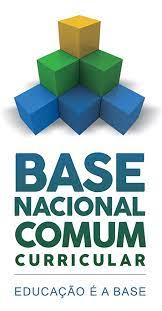 COMPETÊNCIA ESPECÍFICA 1:

Utilizar estratégias, conceitos e procedimentos matemáticos para interpretar situações em diversos contextos, sejam atividades cotidianas, sejam fatos das Ciências da Natureza e Humanas, das questões socioeconômicas ou tecnológicas, divulgados por diferentes meios, de modo a contribuir para uma formação geral.
Profª Ms. Juliana Schivani e Profº Dr. Djnnathan Gonçalves 				                    BNCC, p. 9
BNCC - Matemática
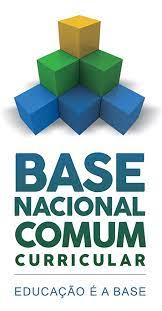 HABILIDADES:

(EM13MAT102) Analisar tabelas, gráficos e amostras de pesquisas estatísticas apresentadas em relatórios divulgados por diferentes meios de comunicação, identificando, quando for o caso, inadequações que possam induzir a erros de interpretação, como escalas e amostras não apropriadas.
Profª Ms. Juliana Schivani e Profº Dr. Djnnathan Gonçalves 				                    BNCC, p. 10
BNCC - Matemática
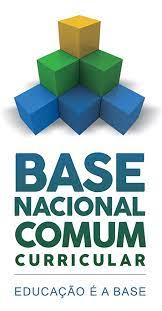 CONTEÚDOS:

Probabilidade
Estatística
Profª Ms. Juliana Schivani e Profº Dr. Djnnathan Gonçalves 				                    BNCC, p. 11
BNCC - códigos
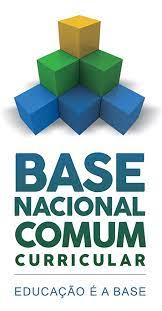 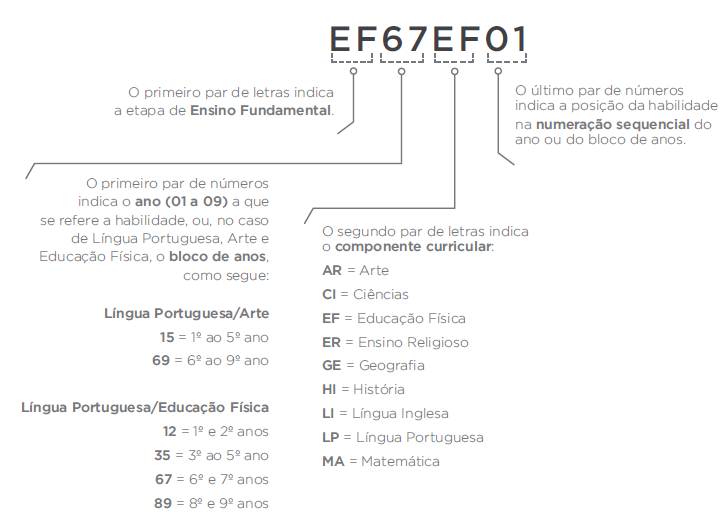 Profª Ms. Juliana Schivani e Profº Dr. Djnnathan Gonçalves 				                    BNCC, p. 12
BNCC - códigos
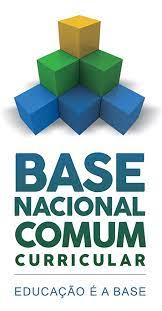 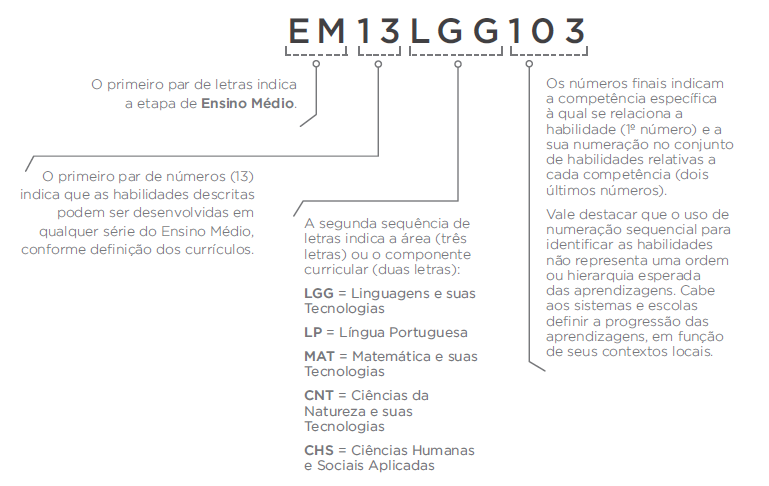 Profª Ms. Juliana Schivani e Profº Dr. Djnnathan Gonçalves 				                    BNCC, p. 13
BNCC
Profª Ms. Juliana Schivani
Pofº Dr. Djnnathan Gonçalves